Thompson Cruise Recap
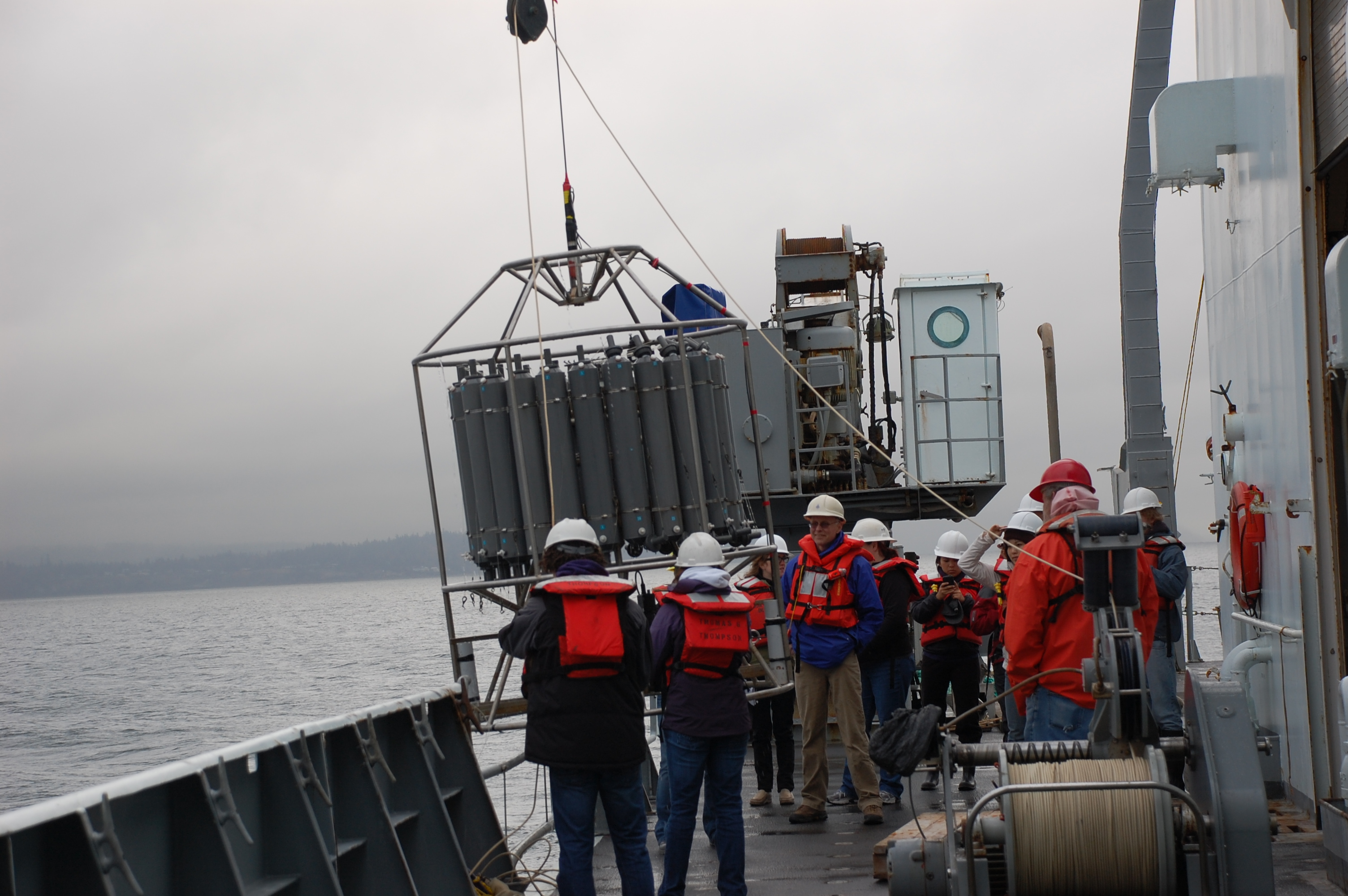 Cruise Track
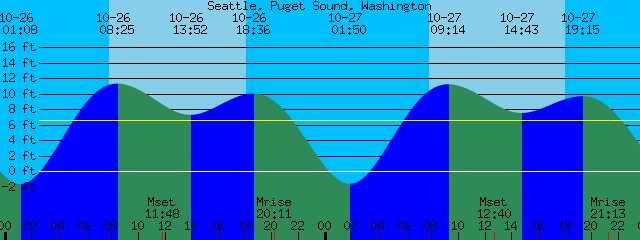 CTD data
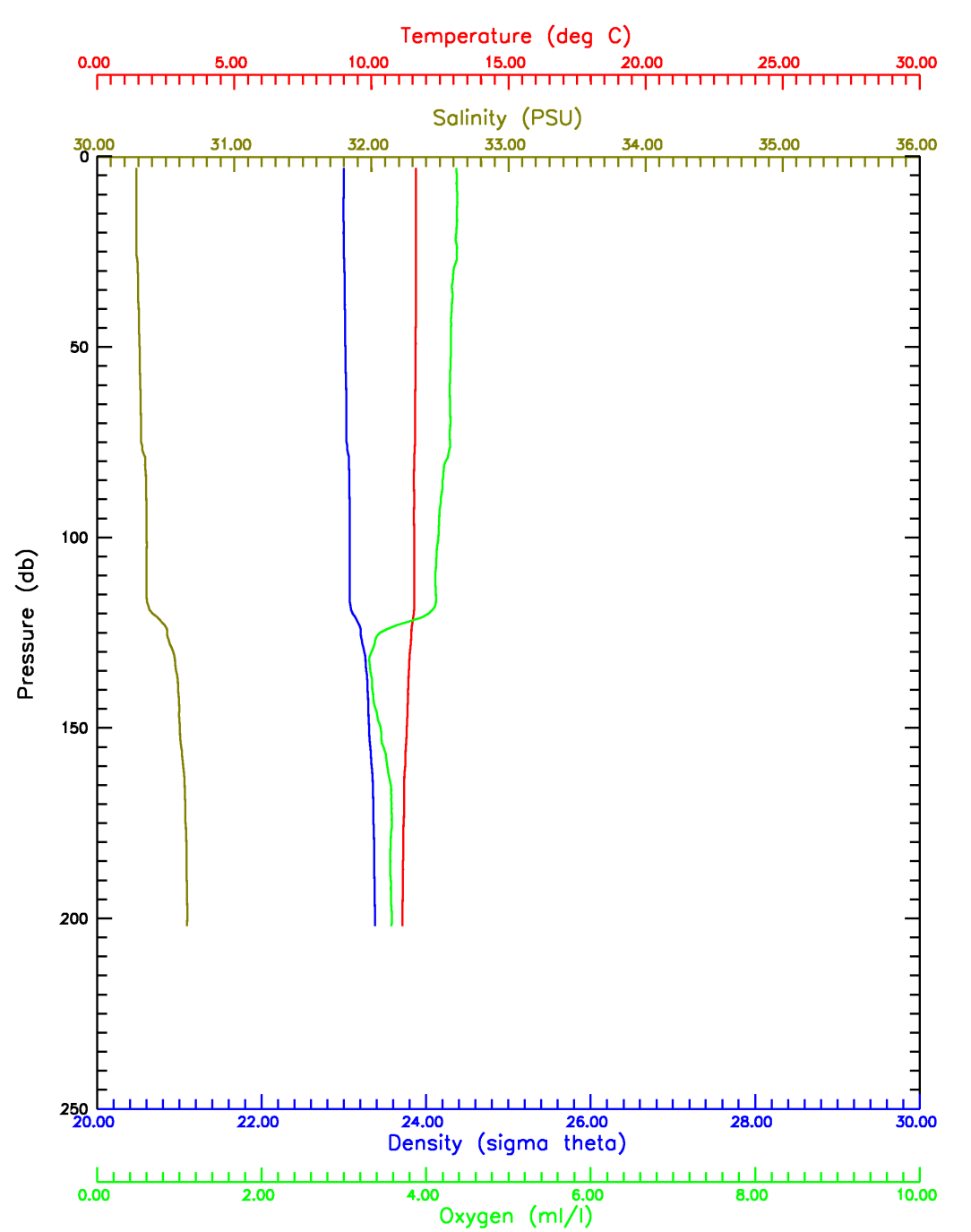 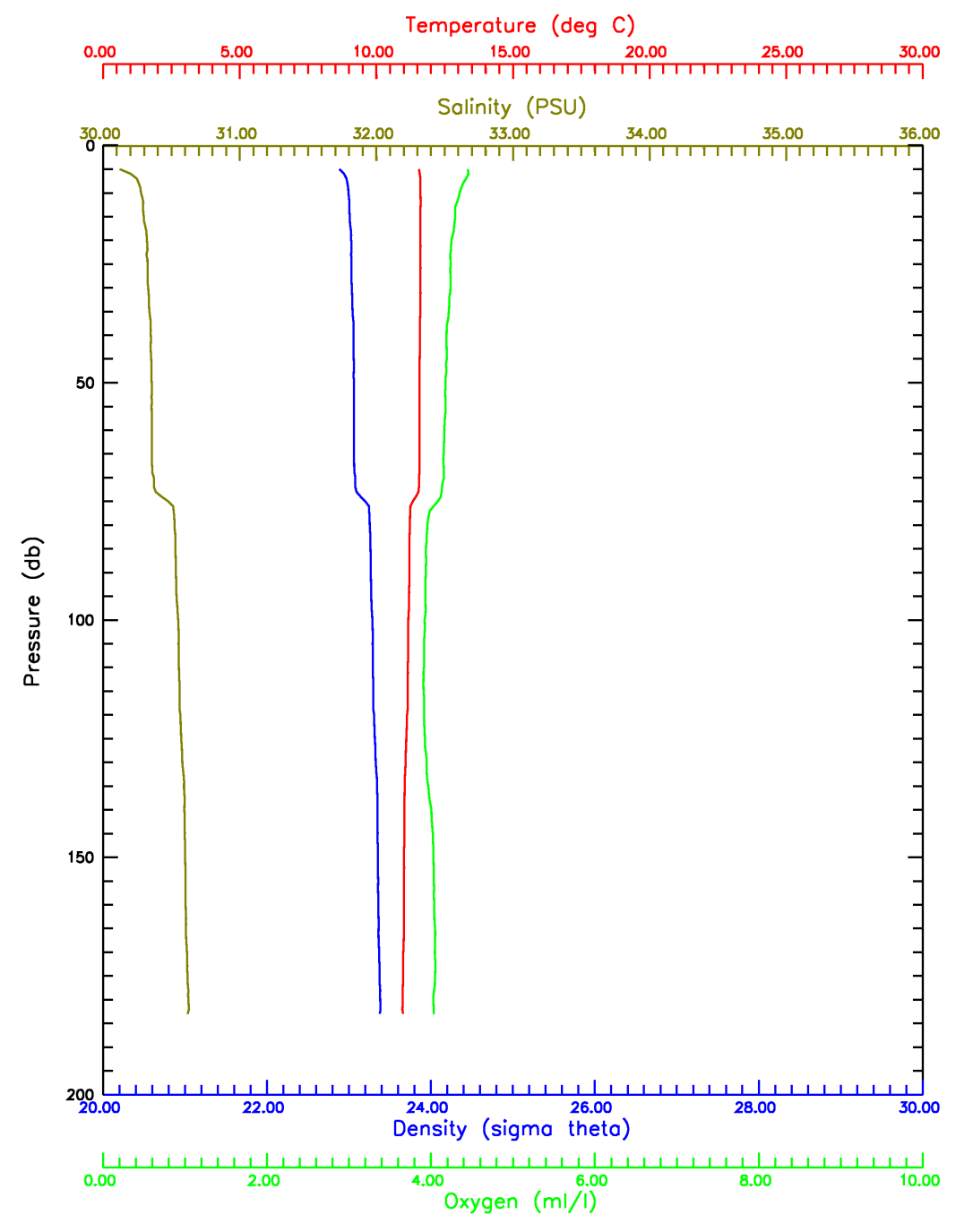 Station 5
Station 28
CTD Data
Estuarine Circulation
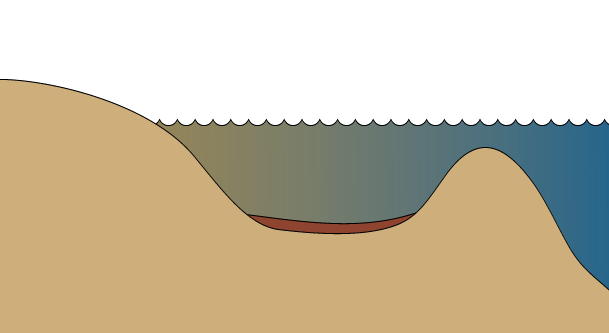 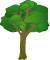 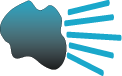 Fresh River Input
Upwelling
Entrainment/Mixing
Saline Ocean Input
[Speaker Notes: First I’ll describe the basics of physical estuarine mixing.

Hood Canal is your basic fjord like estuary, characterized by a shallow sill at the entrance, which causes mixing and flushing rates to be extremely slow

Fresh and marine water input creates strong stratification of water column—top is chemically distinct from bottom 

Tidal movement promotes entrainment and mixing

Other way of mixing is wind driven upwelling]
What affects O2 concentrions?
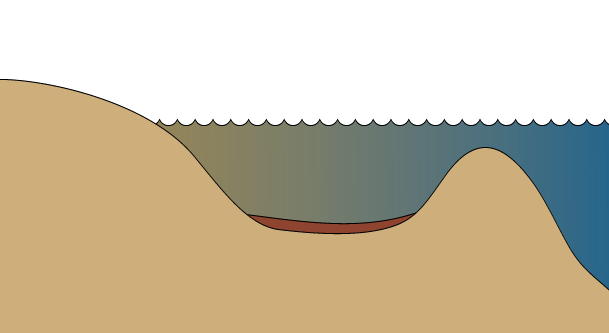 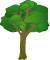 CO2 + H2O = CH2O + O2
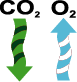 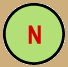 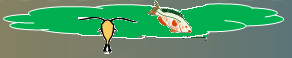 N-Limited
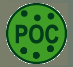 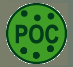 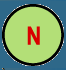 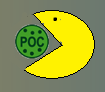 CO2
O2
[Speaker Notes: Like most estuaries, HC is N limited and light limited during the winter

What are the  sources of N to the system? 

Once we add the limiting nutrient, primary production or an algal bloom occurs]
What affects Hood Canal Hypoxia?
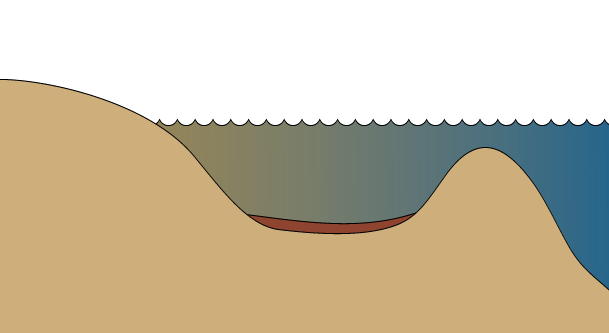 Extent of hypoxia depends on:  1) algal bloom magnitude (nutrients/light)
                                              2) extent of deep water upwelling (wind)
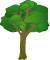 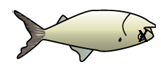 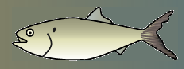 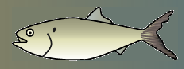 Low O2
[Speaker Notes: Layer of low DO bottom water develops.

If we had a larger than usual bloom or more mixing this line starts to move up, until it reaches the surface—fishkill

 Extent of depletion of DO and depth of this layer depends on 1 and 2

It’s likely that sunlight availability and marine N input have remained relatively constant.

Input from watershed although largely natural may be changing to a small extent – urbanization and red alder trees, which outcompete conifers after clearing

These small changes in watershed loading may push O2 levels over the “tipping point” making a bad year deadly.]
Zooplankton Diel migration
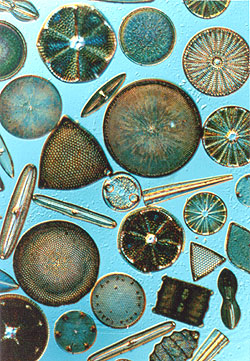 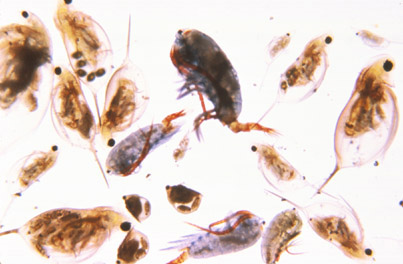